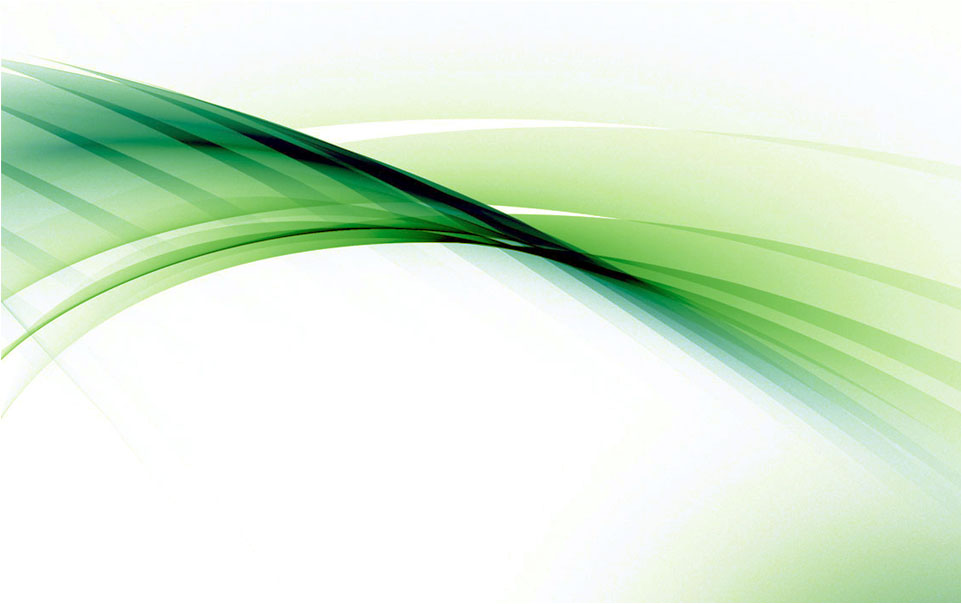 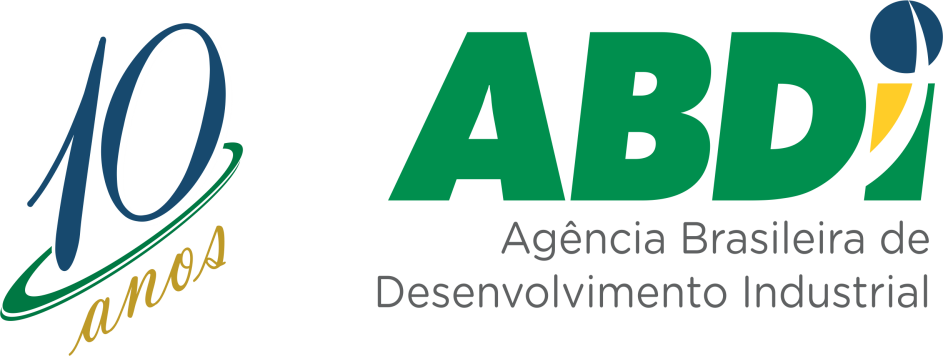 Convênio “Apoio ao Plano de Desenvolvimento de APLs para o setor                       de Petróleo, Gás e Naval” - Novembro/2014
Histórico
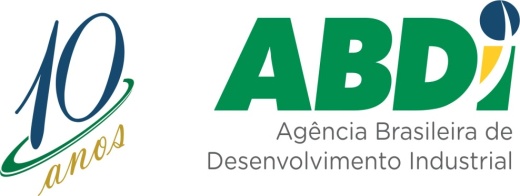 2009-2011: Rede de Melhoria da Gestão para o Desenvolvimento da Cadeia Nacional de Fornecedores de Bens e Serviços da Petrobras 

2011-2012: Alinhamento com os objetivos do Plano Brasil Maior

2012: Convênio celebrado entre MDIC e ABDI para o setor de P, G & N que está apoiando 12 empresas (BA, MG, PE e RS)

2012: Memorando de Entendimento PETROBRAS – ABDI – MDIC

2013: Projeto IND P&G 75
Alinhamento PBM
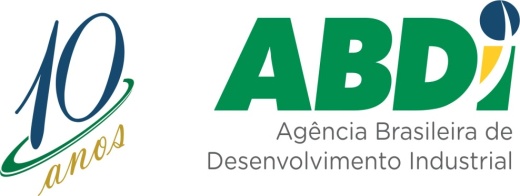 Ampliar a participação de bens e serviços de empresas nacionais para P&G e Naval
Aumentar Qualificação de RH
Posicionar a indústria nacional  na cadeia de valor global de P&G e Naval de forma competitiva e sustentável
Ampliar o Investimento e a Capacidade de Gestão
Diversificar as exportações e promover a internacionaliza-ção das empresas brasileiras
Incentivar polos produtivos e tecnológicos e a formação de empresas âncoras da Cadeia de Fornecedores de P&G e Naval
Promover a Inovação, incentivando a cooperação e o desenvolvimento tecnológico
Objetivo
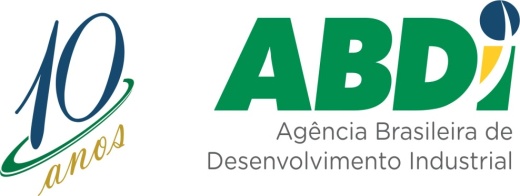 ampliação, a preços competitivos, da capacidade de oferta da indústria nacional frente às demandas da cadeia global de petróleo, gás e naval, 

por meio 
da estruturação da governança de APLs (arranjos produtivos locais), 
do desenvolvimento de fornecedores e 
do apoio à formulação de projetos estruturantes decorrentes das discussões a serem realizadas com representantes dos governos estaduais e municipais, da indústria e das instituições técnico-científicas.

Duração: 24 meses
Ação 1
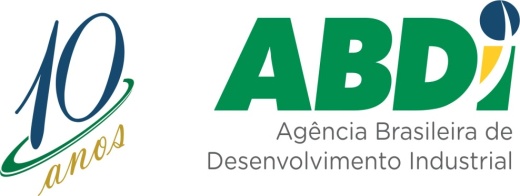 Prestar consultoria para estruturação da governança dos 5 APLs
Ação 2
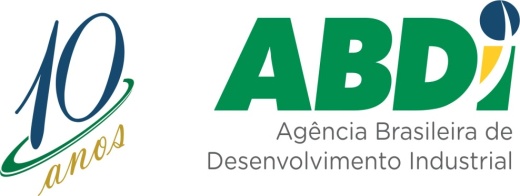 Desenvolver fornecedores de porte médio e médio-grande
Ação 3
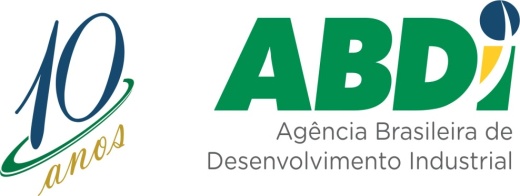 Apoio aos projetos estruturantes nos APLs, envolvendo a cooperação entre empresas e instituições científicas e tecnológicas
Exemplos de Projetos Estruturantes
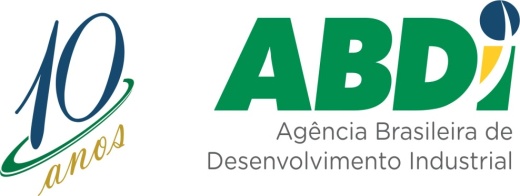 Suape e Entorno
Exemplos de Projetos Estruturantes
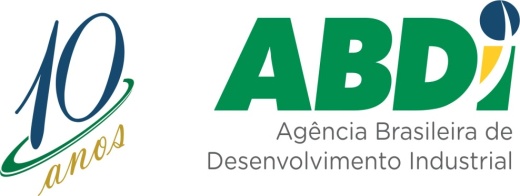 Vale do Aço
Exemplos de Projetos Estruturantes
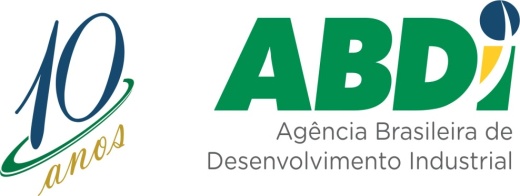 Maragogipe e Entorno
Exemplos de Projetos Estruturantes
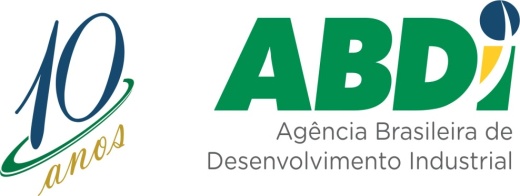 APL Polo Naval e Offshore de Rio Grande e Entorno
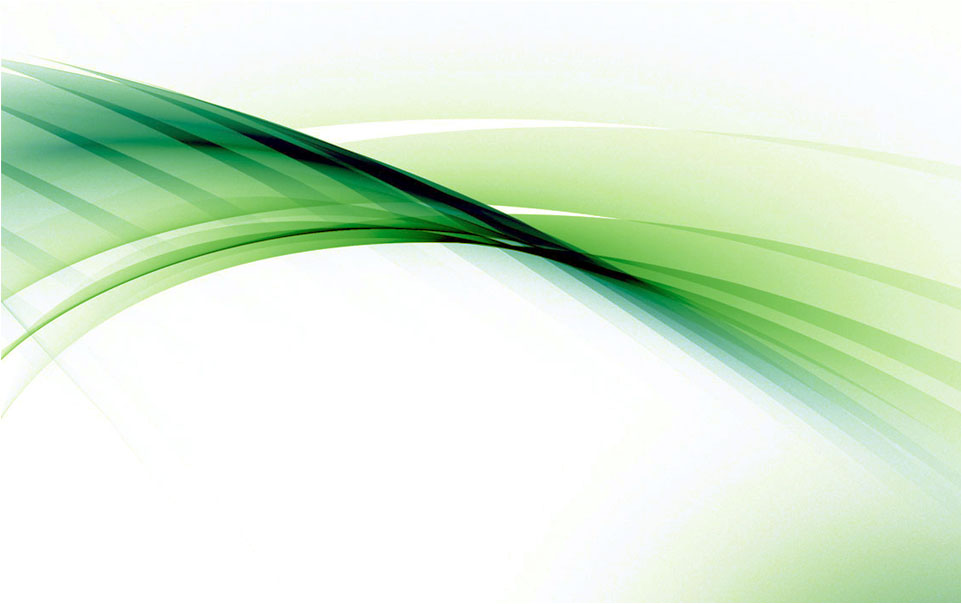 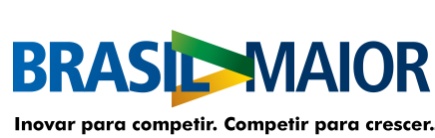 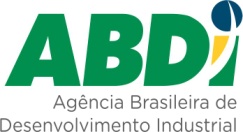 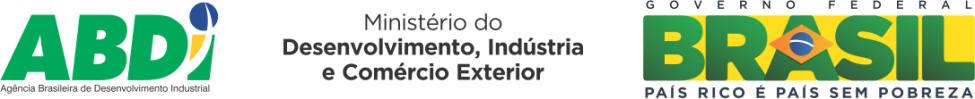 Muito Obrigado!

Jorge  Luís Ferreira Boeira
Coordenador – Área de Energia
jorge.boeira@abdi.com.br

+55 61 3962 8700
www.abdi.com.br